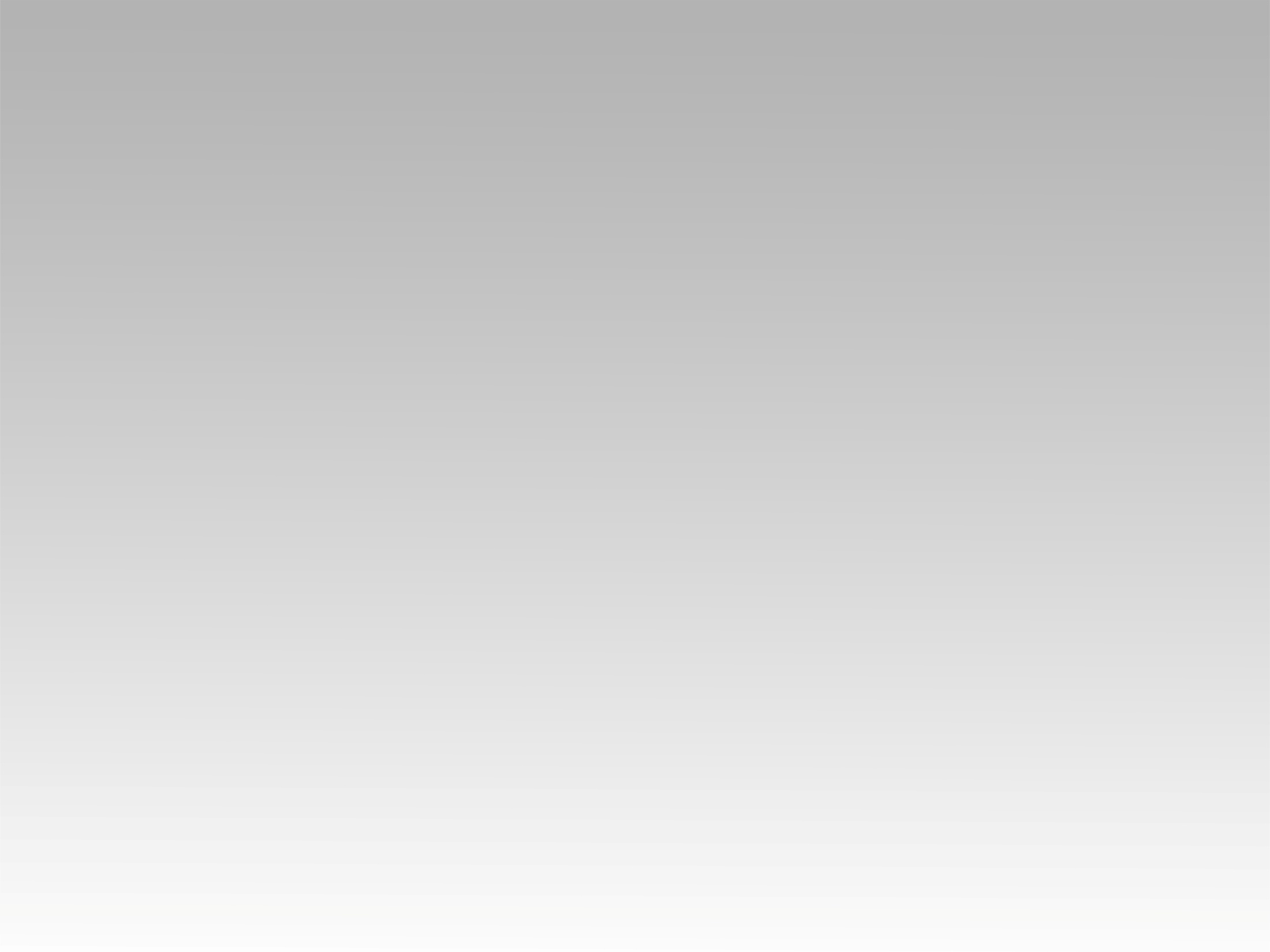 ترنمية 
غربتنا يا رب طالت
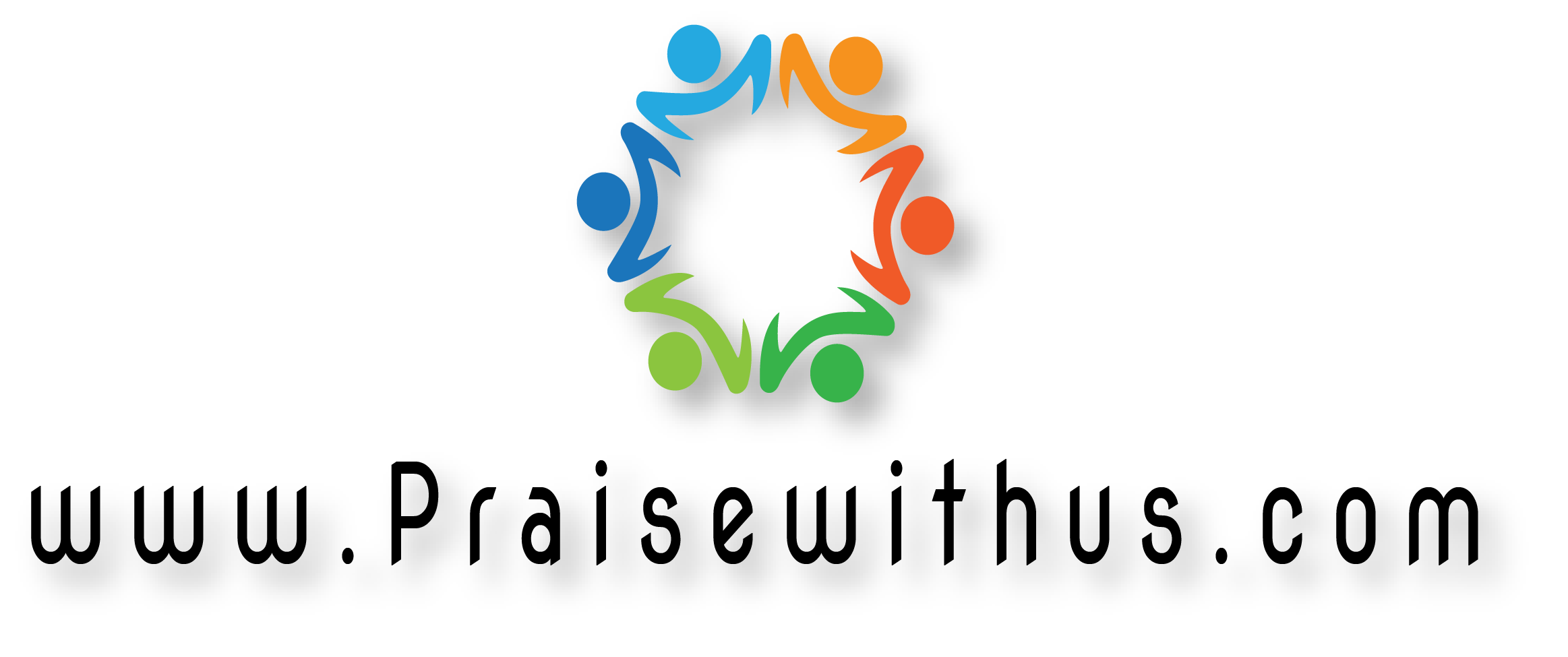 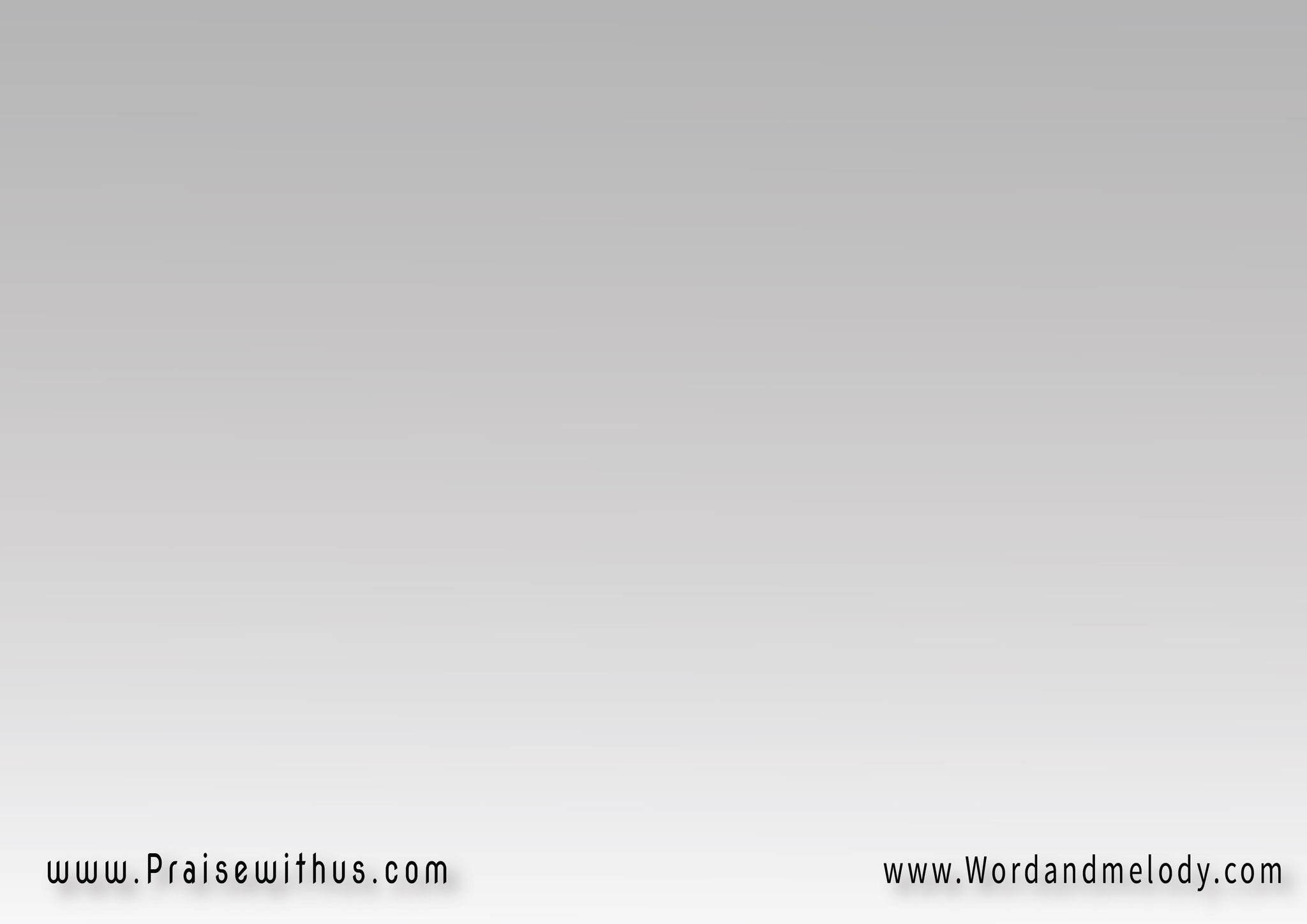 القرار:
غربتنا يا ربي طالت 
وقلوبنا يا ربي اشتاقت 
(طولت علينا يا ربي) 2
ونفوسنا لمجدك تاقت
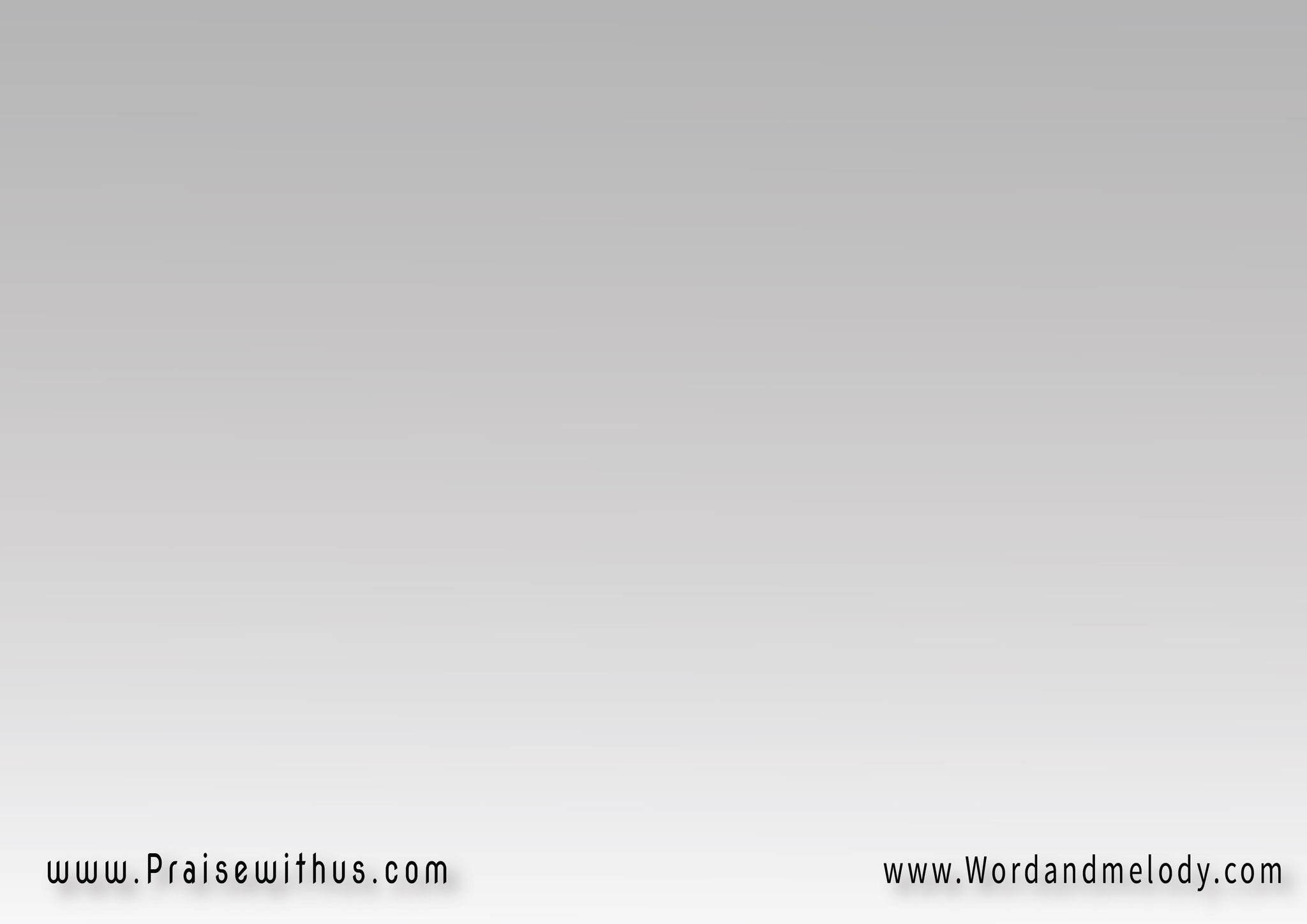 1- 
(روح قدسك فينا يعزينا ووعودك لينا بتحيينا) 2
عن حبك ما بنرجع ابدا 
(رغم كل ما يلاقينا) 2
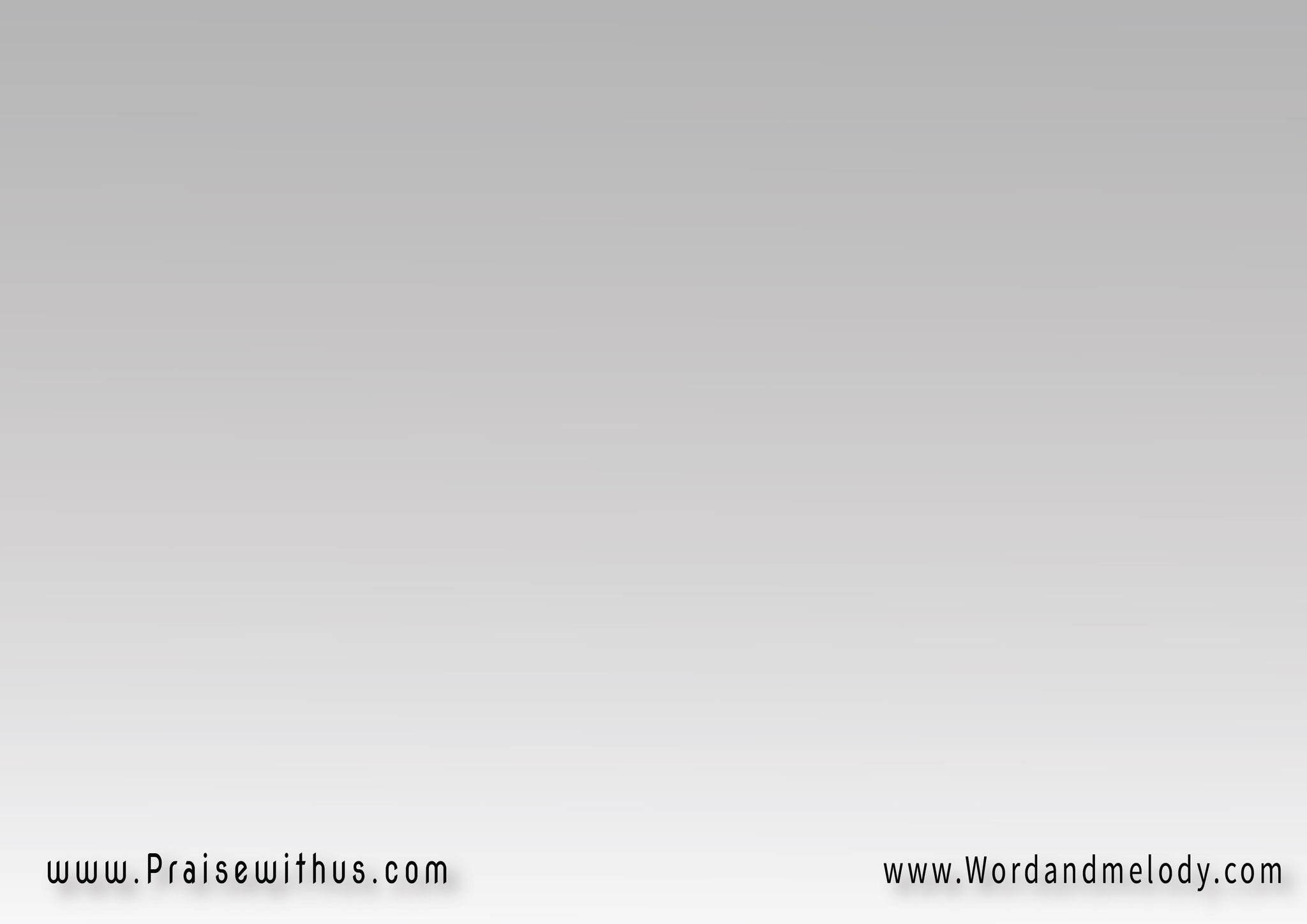 القرار:
غربتنا يا ربي طالت 
وقلوبنا يا ربي اشتاقت 
(طولت علينا يا ربي) 2
ونفوسنا لمجدك تاقت
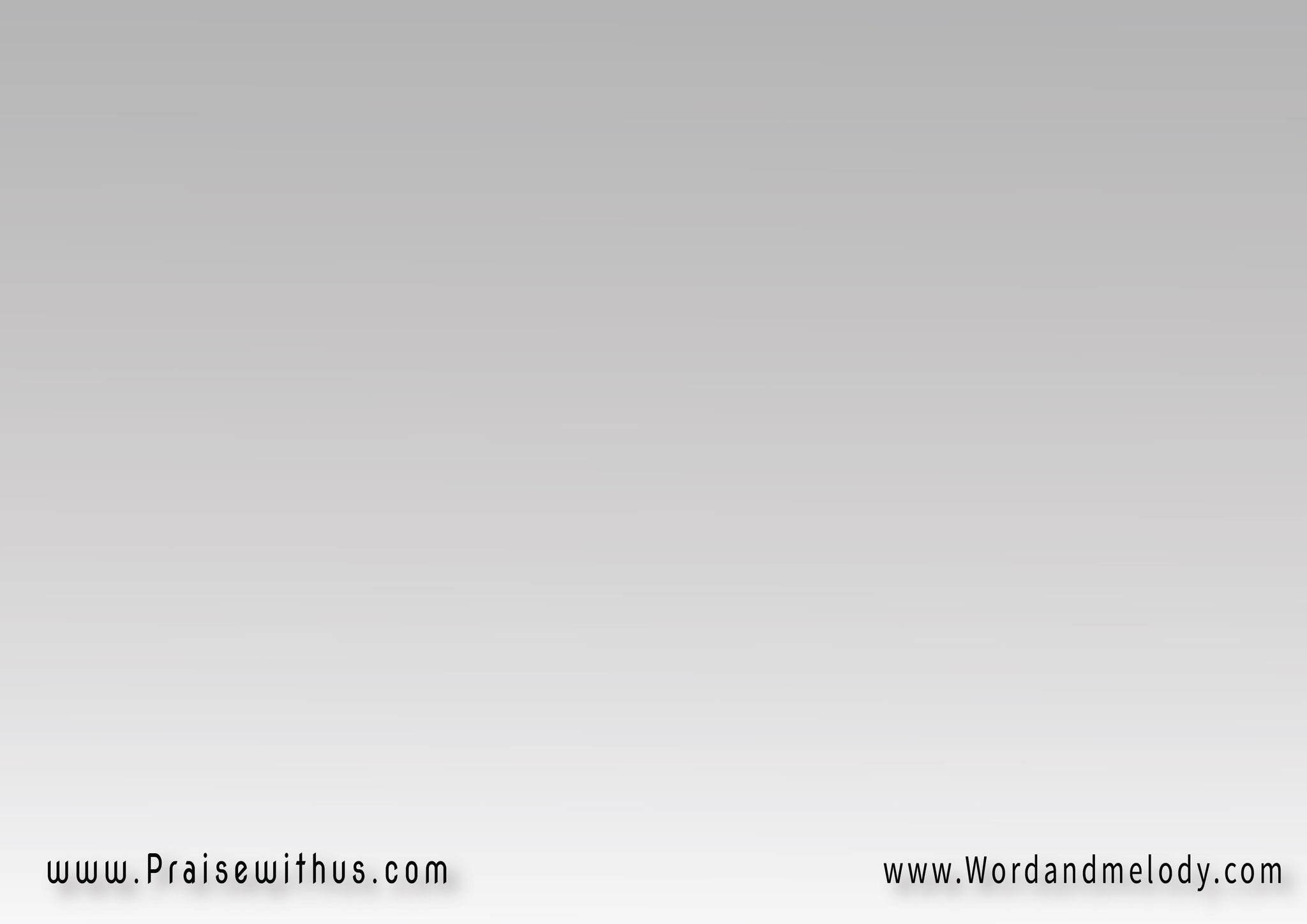 2- 
(نسهر ونصلي ننتظرك 
تيجينا وتتمم وعدك) 2
يا فرحة قلبي وهنايا 
(ساعة تخطفنا ونقابلك) 2
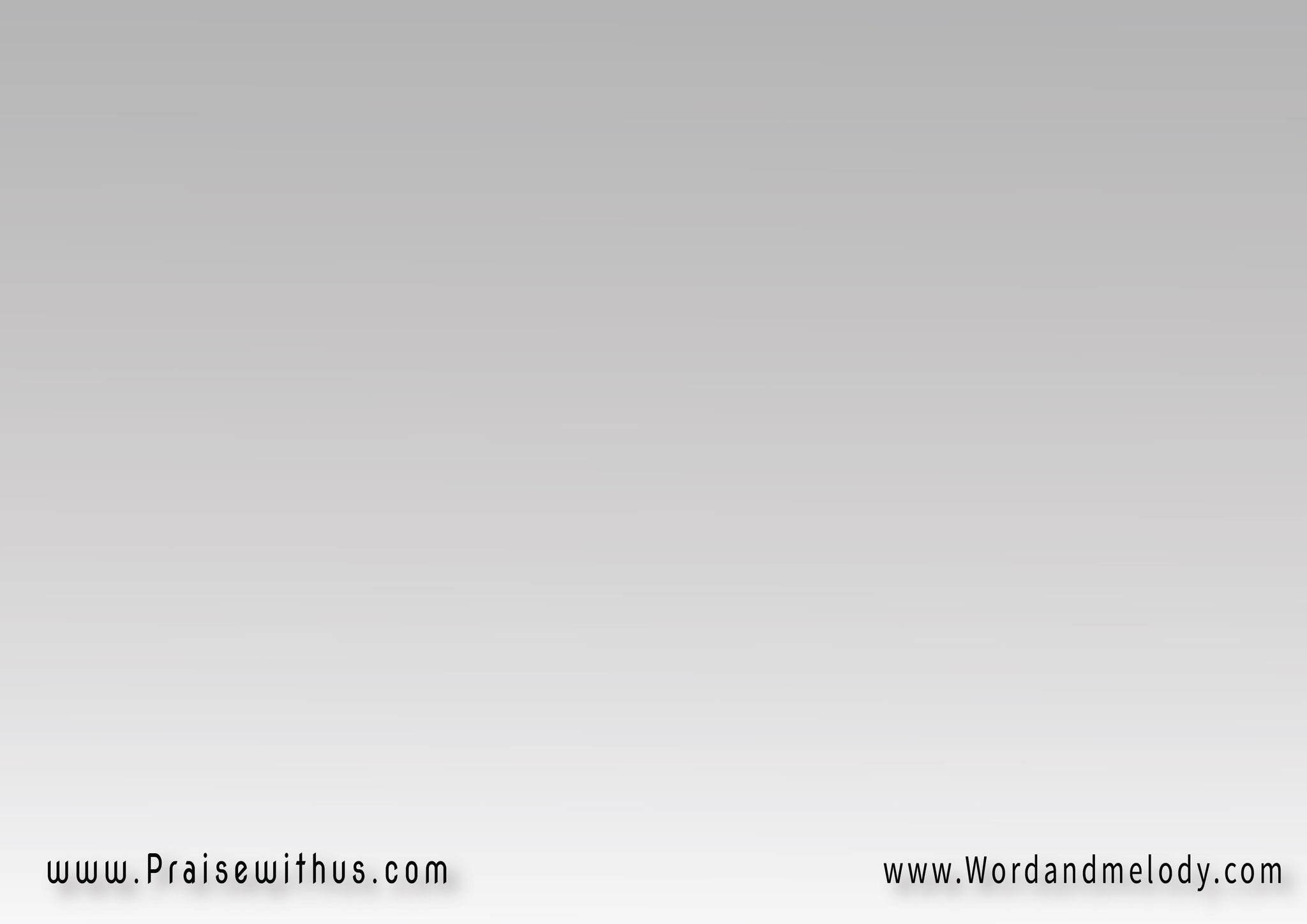 القرار:
غربتنا يا ربي طالت 
وقلوبنا يا ربي اشتاقت 
(طولت علينا يا ربي) 2
ونفوسنا لمجدك تاقت
3- 
(نحسب ايامنا وليالينا
 نستنى امتى تيجينا) 2
بهتاف وترنيم نصعد لك (والسما راح تفرح بينا) 2
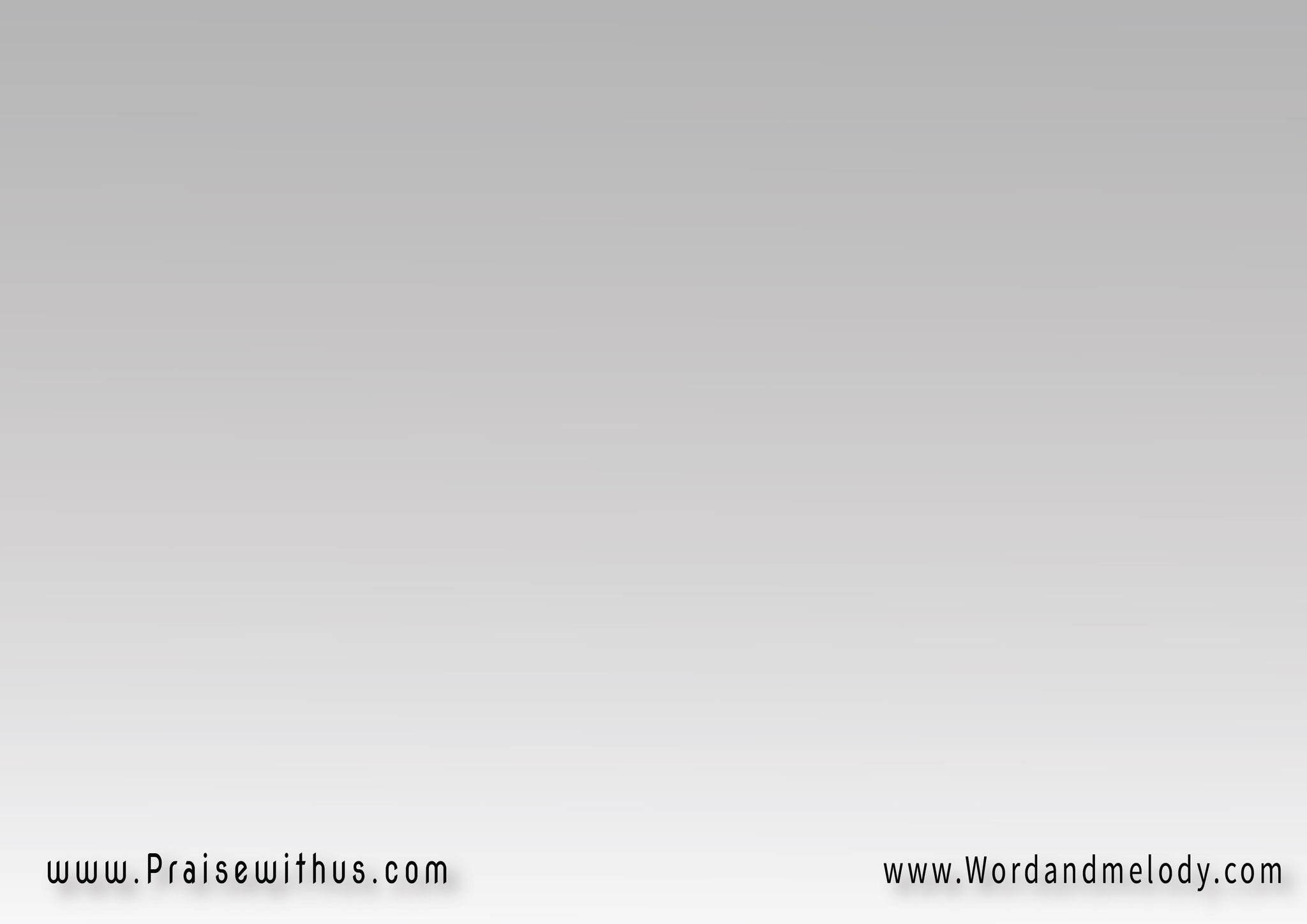 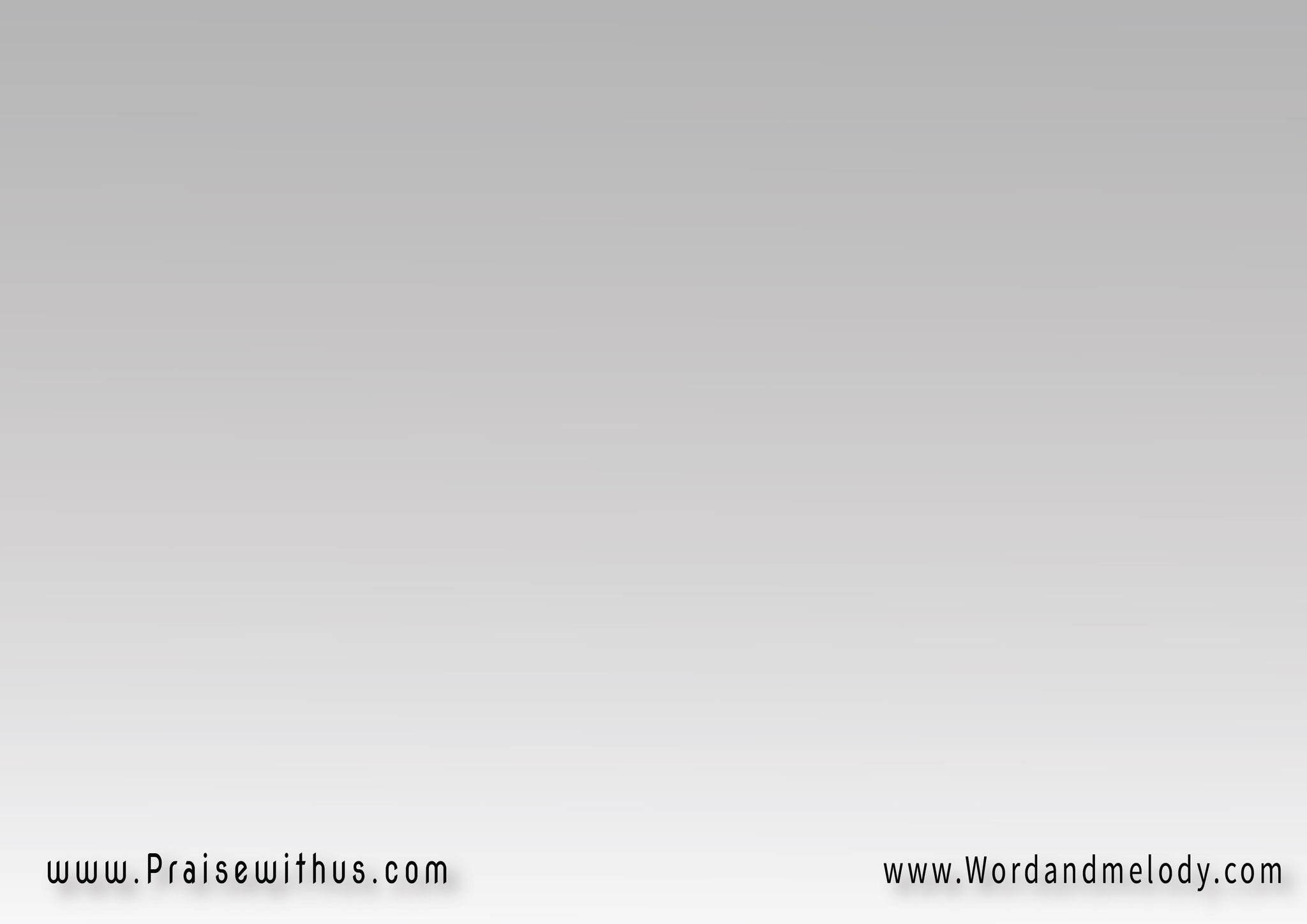 القرار:
غربتنا يا ربي طالت 
وقلوبنا يا ربي اشتاقت 
(طولت علينا يا ربي) 2
ونفوسنا لمجدك تاقت
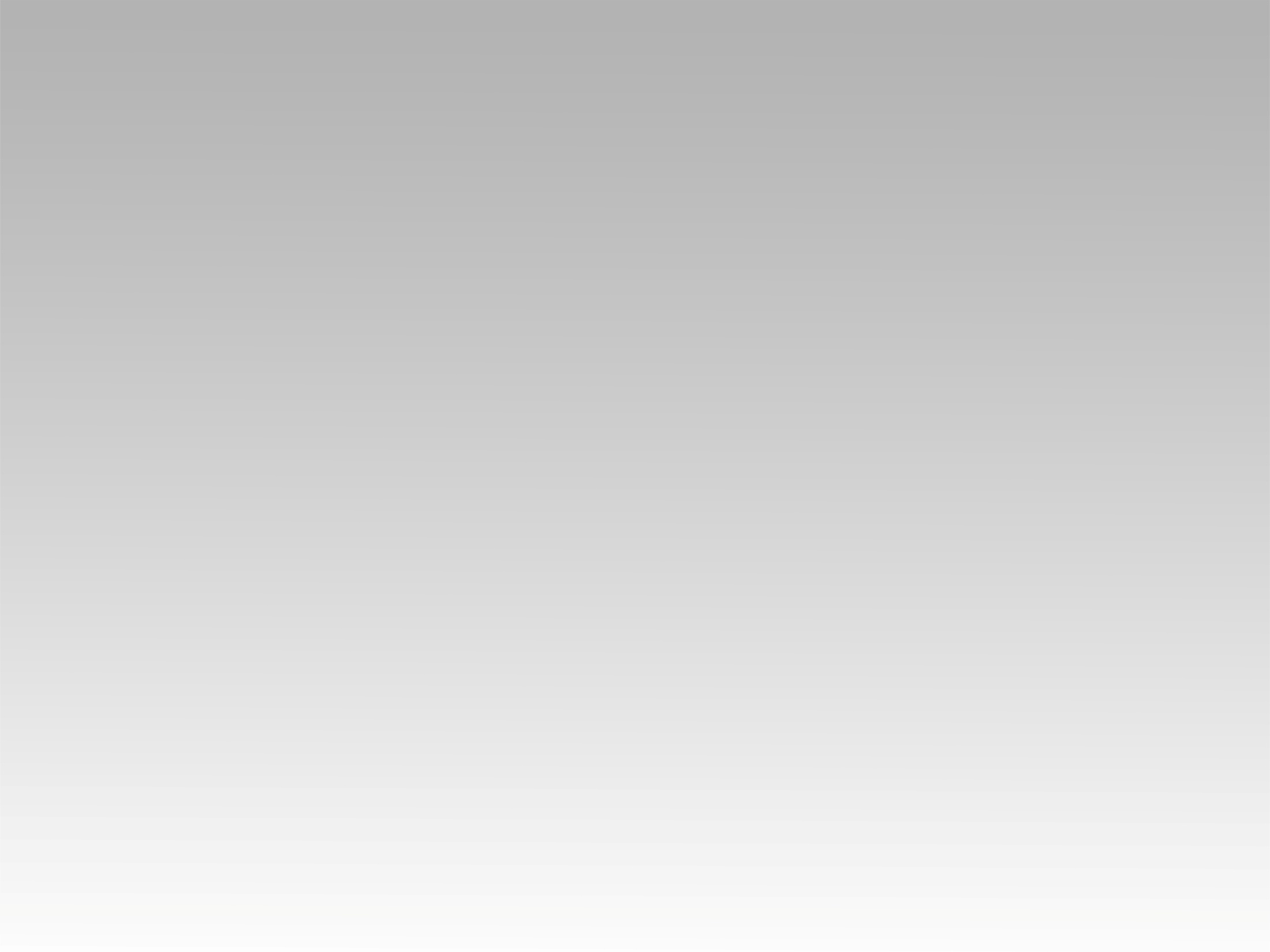 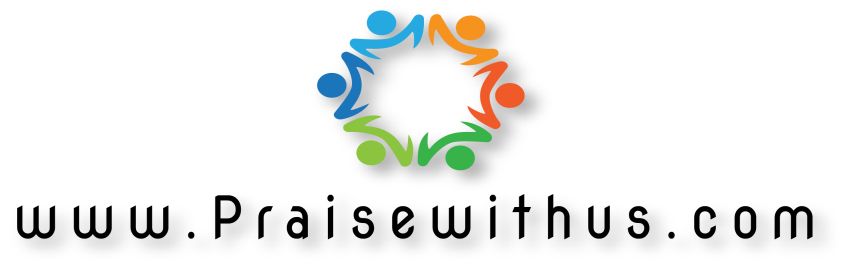